Introduction to Physical Science
Oscillations
Presented by Robert Wagner
Oscillations
An object oscillating back and forth must be experiencing a force
Recall Newton’s first law
Deformation of ruler causes a force in the opposite direction
Restoring force:

x is the displacement from equilibrium
k is the force constant (N/m)
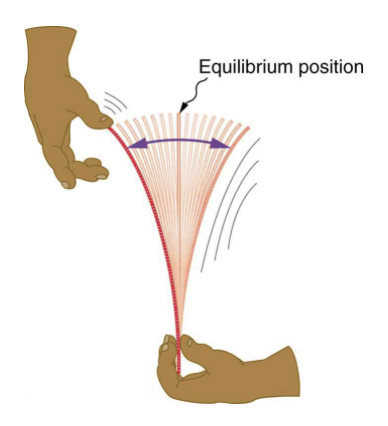 Image Credit: OpenStax College Physics - Figure 16.2 CC BY 4.0
Example
What is the force constant for the suspension system of a car that settles 1.20 cm when an 80.0 kg person gets in.
Draw a sketch (if applicable)
Identify known values
Identify equation
Enter values in the equation and solve
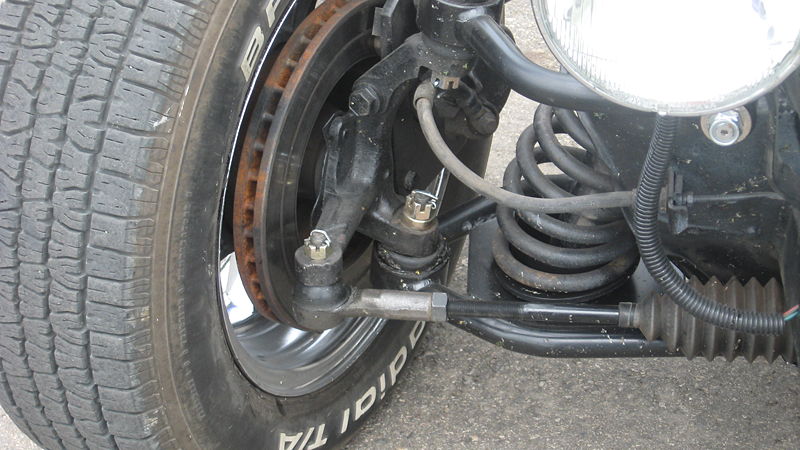 Image Credit: Trekphiler, CC BY 3.0 <https://creativecommons.org/licenses/by/3.0>, via Wikimedia Commons
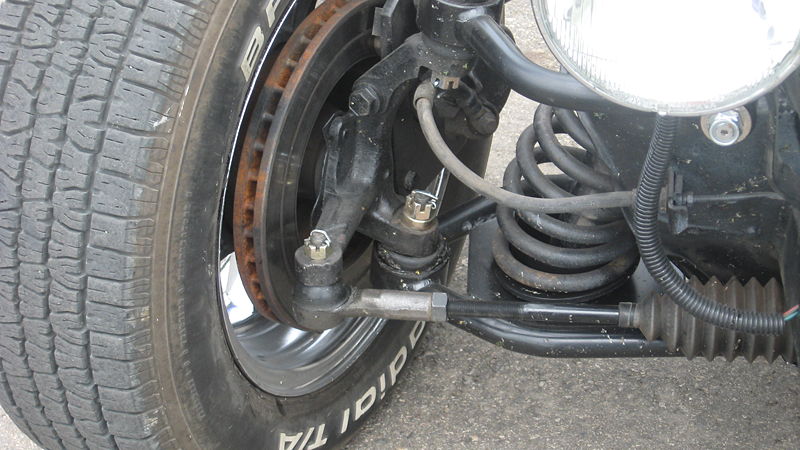 Example
What is the force constant for the suspension system of a car that settles 1.20 cm when an 80.0 kg person gets in.
Draw a sketch (if applicable)
Identify known values
Identify equation
Enter values in the equation and solve
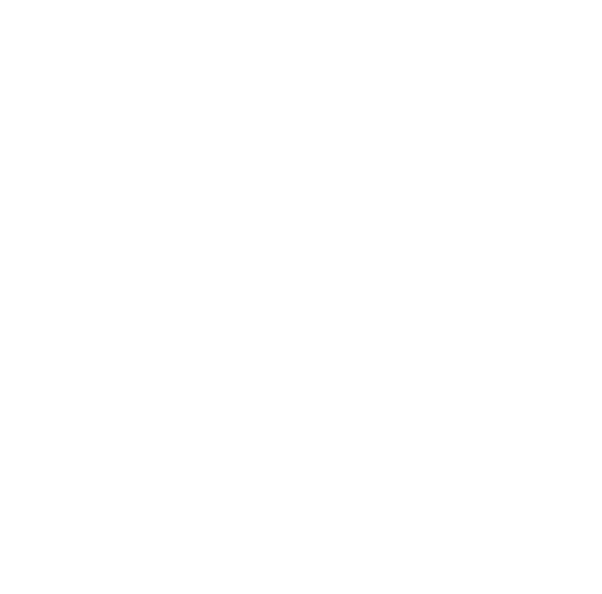 Image Credit: Trekphiler, CC BY 3.0 <https://creativecommons.org/licenses/by/3.0>, via Wikimedia Commons
Elastic Potential Energy
Work must be done to produce a deformation
Work is stored as potential energy
Example
How much energy is stored in the spring of a tranquilizer gun that has a force constant of 50.0 N/m? Neglect friction and the mass of the spring to calculated the speed with which the 2.00 g projectile will be ejected.
Draw a sketch (if applicable)
Identify known values
Identify equation
Enter values in the equation and solve
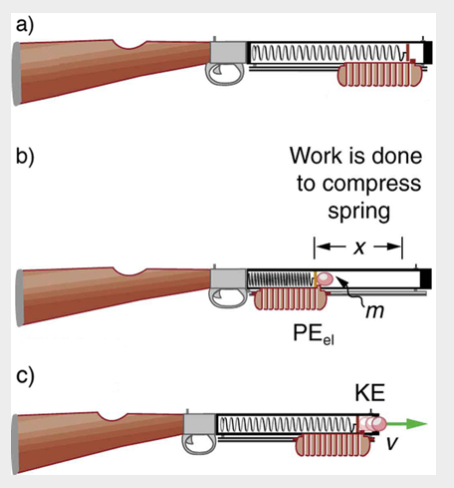 Image Credit: OpenStax College Physics - Figure 16.7 CC BY 4.0
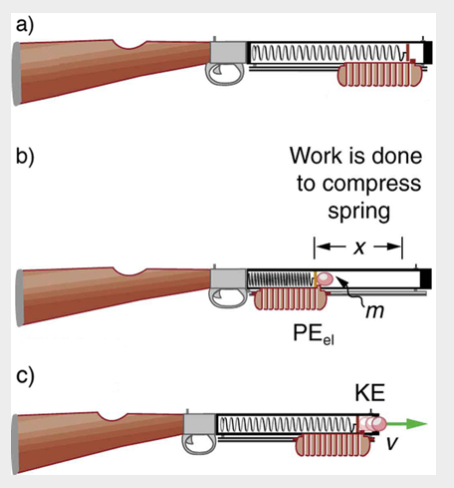 Example
How much energy is stored in the spring of a tranquilizer gun that has a force constant of 50.0 N/m? Neglect friction and the mass of the spring to calculated the speed with which the 2.00 g projectile will be ejected.
Draw a sketch (if applicable)
Identify known values
Identify equation
Enter values in the equation and solve
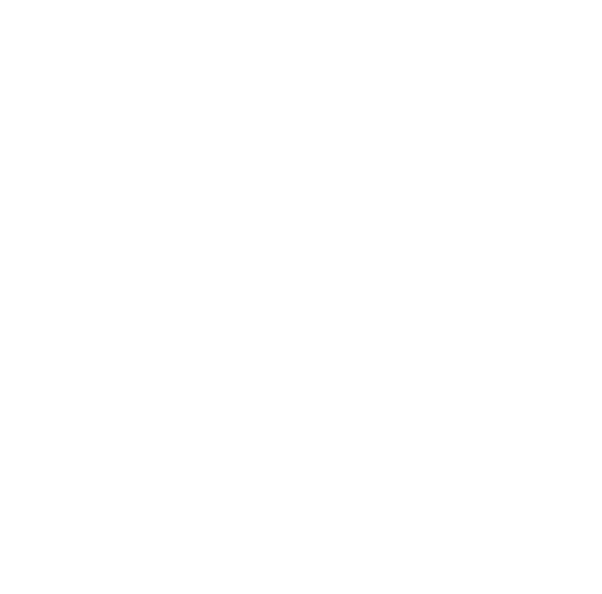 Image Credit: OpenStax College Physics - Figure 16.7 CC BY 4.0
Periodic Motion
A periodic motion is a motion that repeats itself at regular intervals
Time to complete one oscillation is the period, T
The frequency is defined to be the number of oscillations per unit time

SI unit - Hertz (Hz). 1 Hz = 1 cycle/s or 1/s
Example
A medical imaging device produces ultrasound by oscillating with a period of 0.400 μs. What is the frequency? The frequency of middle C is 264 Hz. What is the time for one complete oscillation?
Draw a sketch (if applicable)
Identify known values
Identify equation
Enter values in the equation and solve
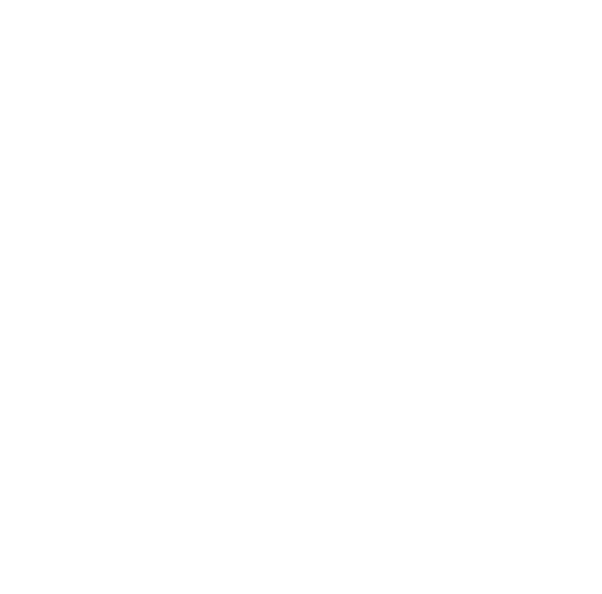 Summary
Oscillations result from a restoring force that works opposite to the deformation

The force constant measures the stiffness of a spring

The period and frequency of an oscillation are inversely related